Сонячна Бразилія
Федерати́вна Респу́бліка Брази́лія
Регіон				Південна Америка
Форма правління	Федеративна республіка
Столиця						Бразиліа
Площа					8 547 000 км2
Населення 			193 467 000 чол.
Офіційна мова 				Португальська
Валюта							Реал
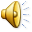 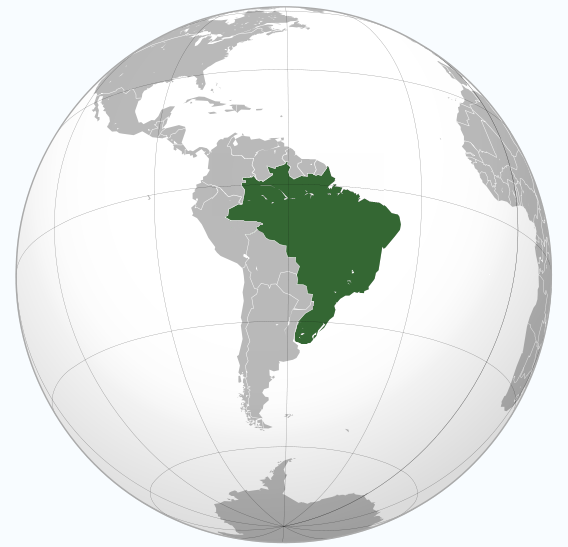 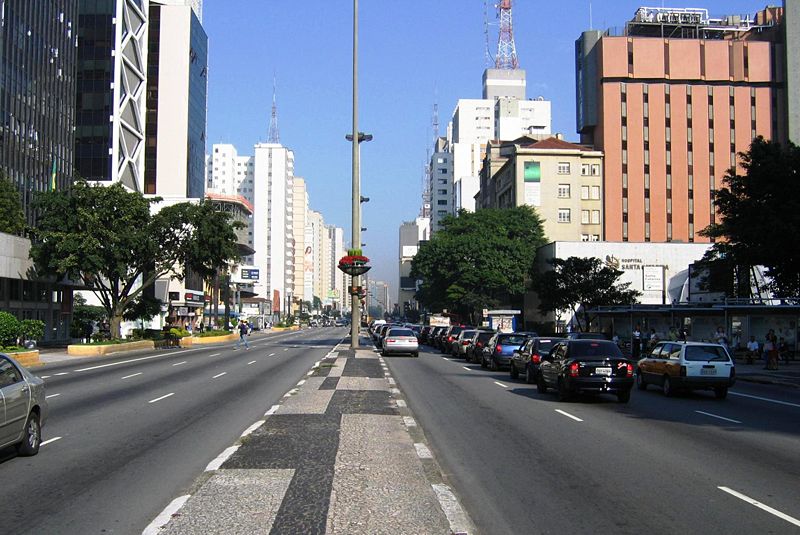 Сан- Паулу
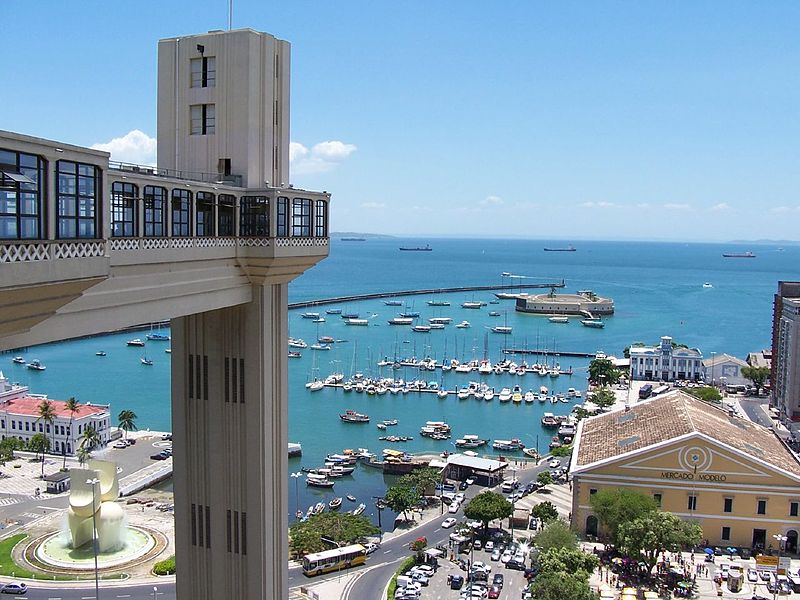 сальвадор
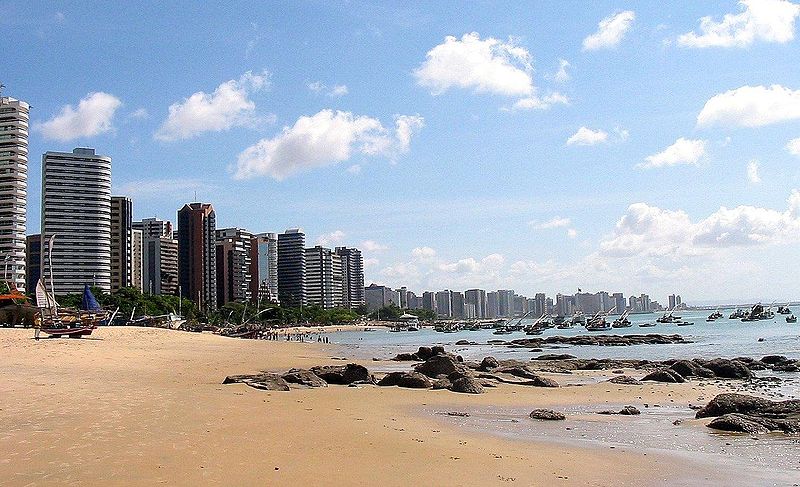 форталеза
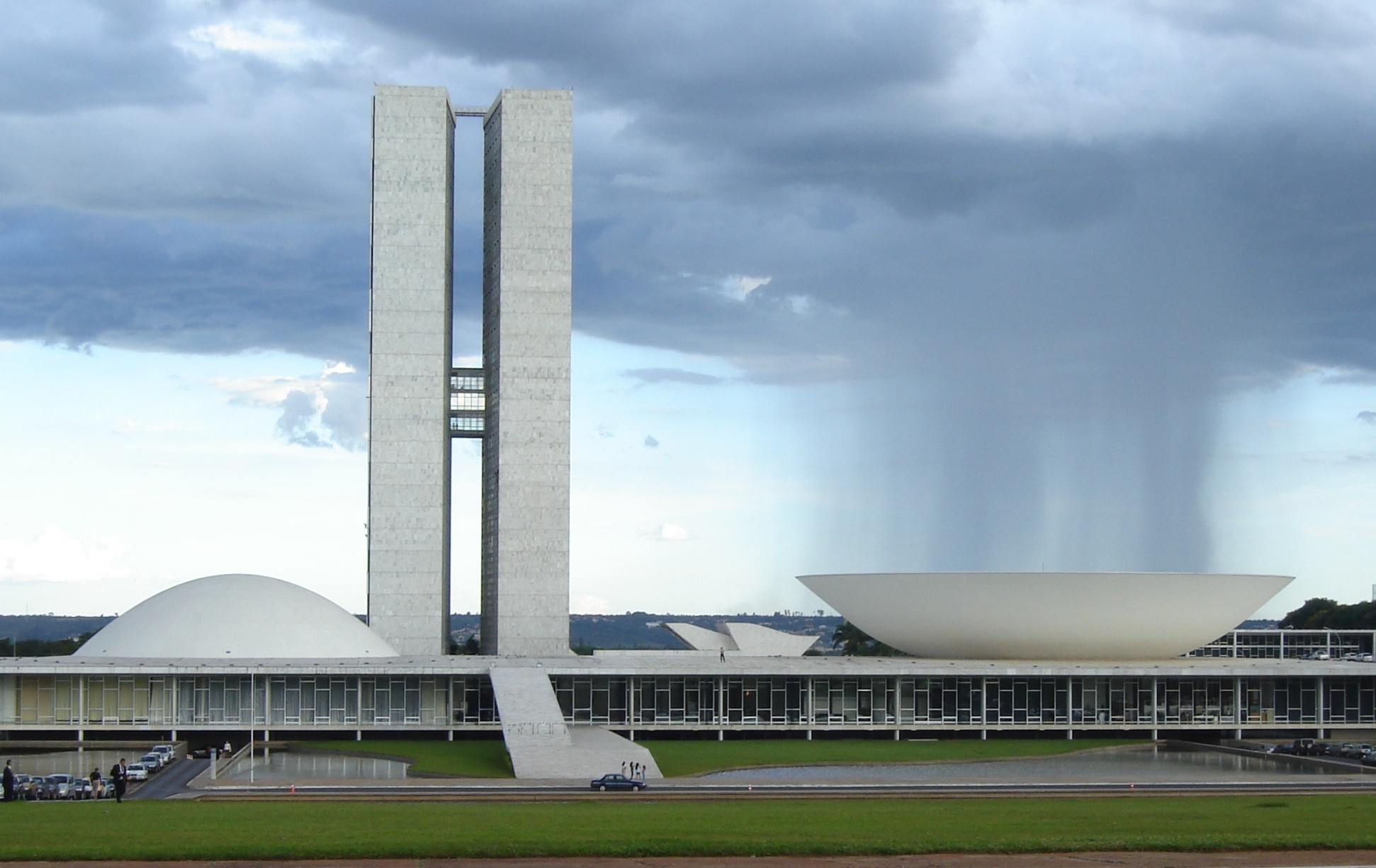 Бразиліа
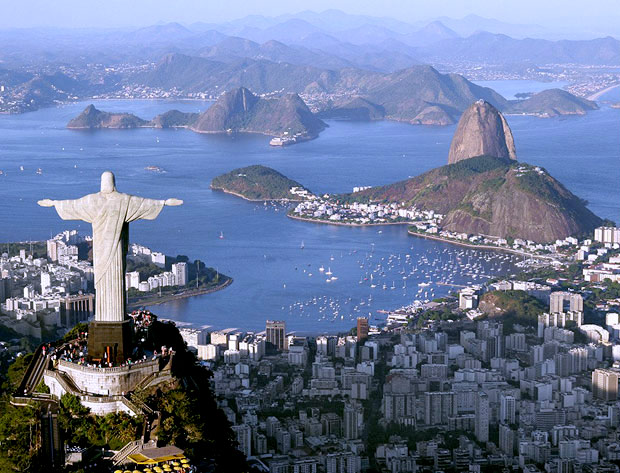 Рио-де-жанейро
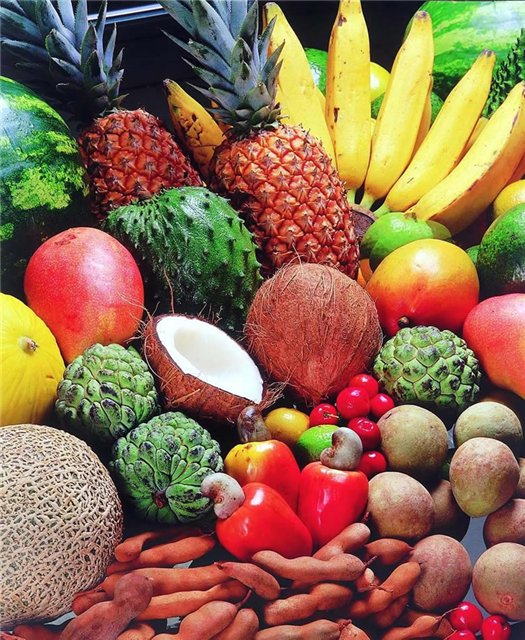 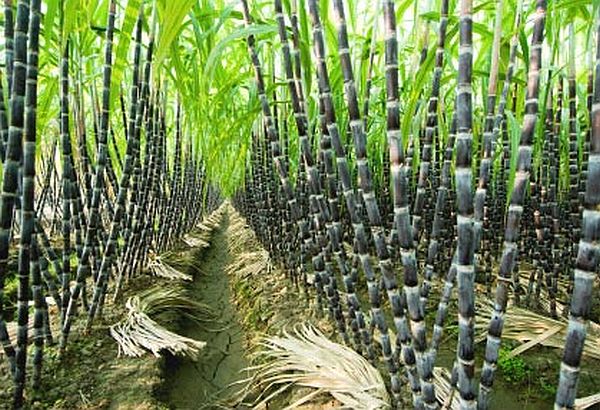 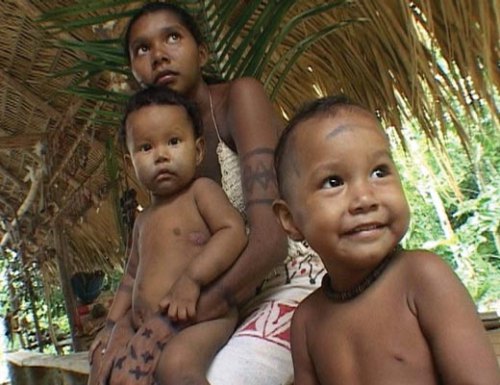 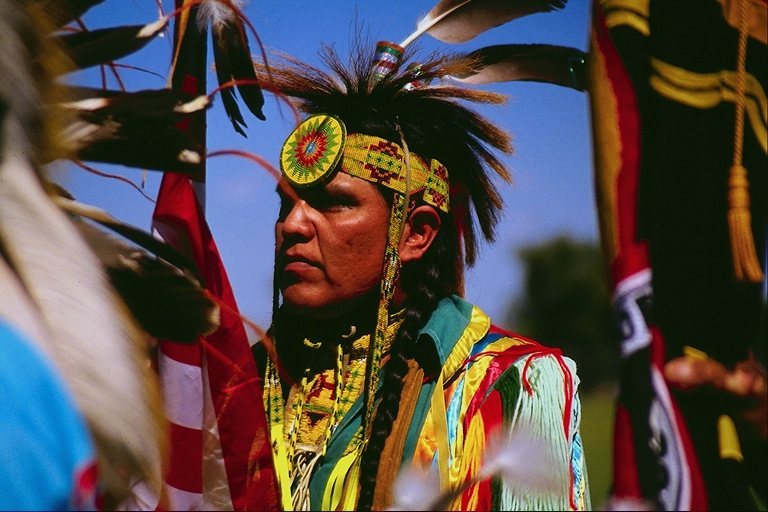